Westward Expansion
Welcome to the world of watching how the USA went from 13 colonies to 50 states. Sit back and enjoy!
Thomas Jefferson becomes the 3rd president (1800-1808)
What is he famous for?
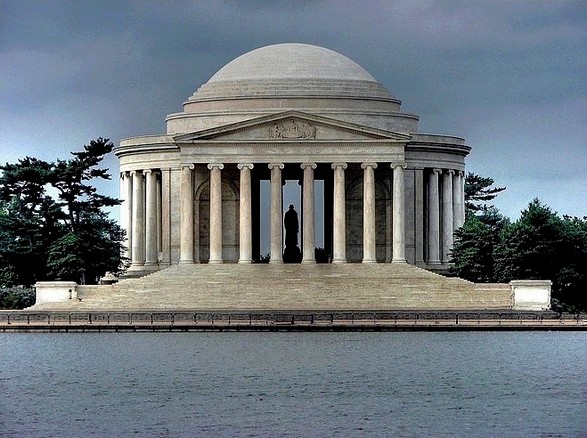 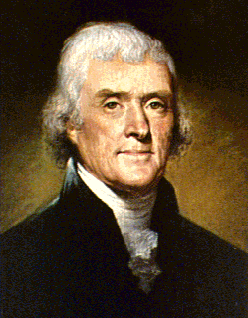 Louisiana Purchase (1803)
For $15 million the USA doubled in land size
Napoleon of France needed the $$ fighting war with GB
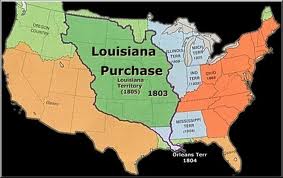 Washington, DC (1800)
In 1790, GW said the nation’s capital will move from Philadelphia 
John Adams was the 1st president to live in the White House
Benjamin Banneker finished the design of the city
Aerial of Washington, DC
Washington, DC   p. 2
Manifest Destiny
God wants us to expand across the entire continent
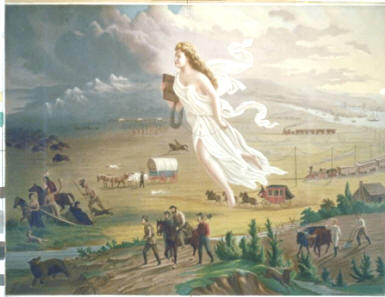 Angel Columbia leading the way
California Gold Rush (1849)
Gold was found in 1848, so many pioneers headed westward in 1849  (called the 49ers)
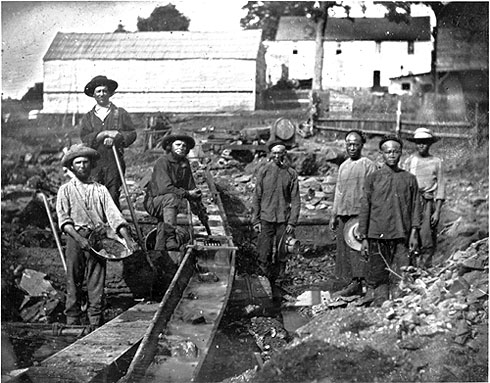 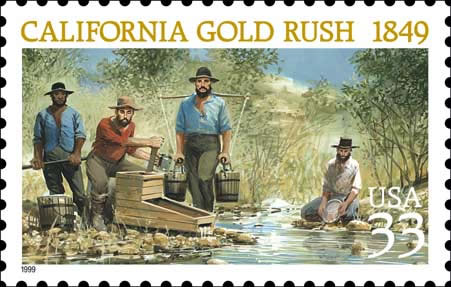 Texas
Mexico got its independence from Spain in 1821
Encouraged Americans to live in Texas (part of Mexico)
Rules to follow: No slavery was allowed; Americans must learn Spanish; Americans not happy in TX mad; fight will be on
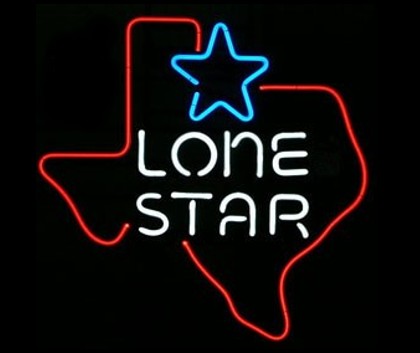 “Remember the Alamo!”
Mexicans kill about 180 Americans at the Alamo
Americans in Texas ready to fight for freedom
1836 Texas gets freedom and becomes the “Lone Star” State (USA won’t accept as a state)

Why not? ________
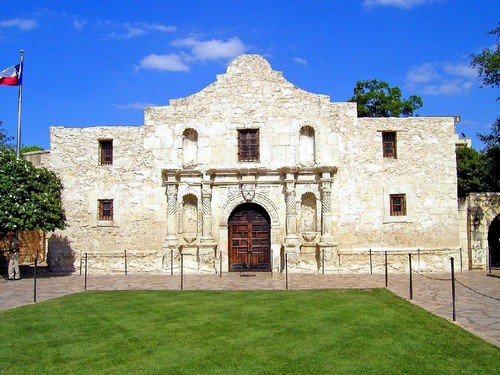 Mexican-American War 1846-48
USA greedy again, wanting more land! Remember War of 1812??????
By winning this war, we got California + 6 other states
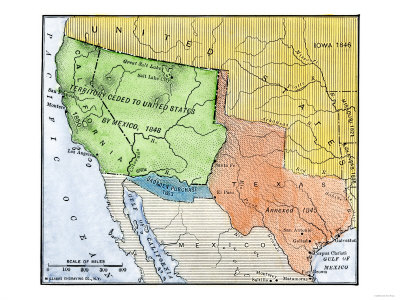 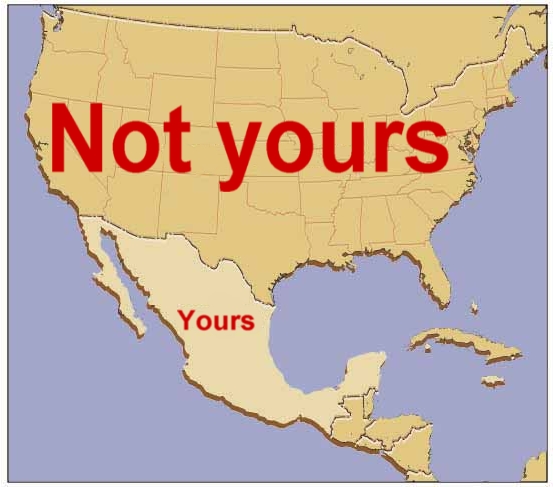 Oregon Trail and others
At first, missionaries wanted to spread Christianity to the Natives living out west, so they moved West
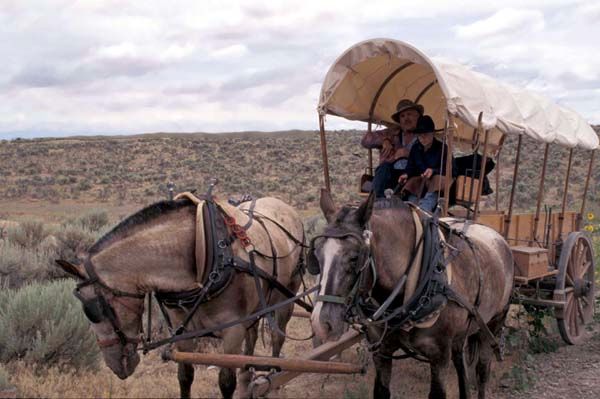 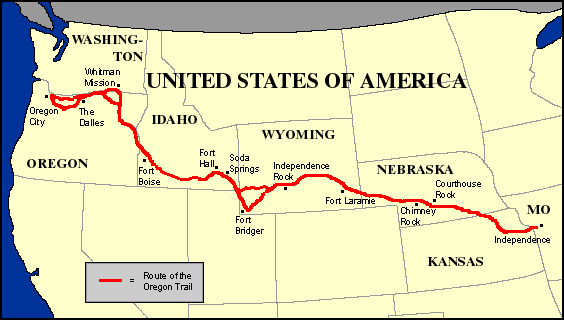 More Western Expansion, Part 2
Recap:1790 – 4 million people, 13 states
             1820 – almost 10 million people and 24 states
Technology Helps Westward Expansion
1. Transportation

2. Communication

3. Better Tools and Equipment
1. Better Transportation
Easier and quicker to move both people and stuff from place to place thanks to the following four:

Canals
Steamboats
Railroads
Trails
Canals – a man made river
The first canal, Erie Canal,  is built connecting Hudson River with the Great Lakes (400 m)
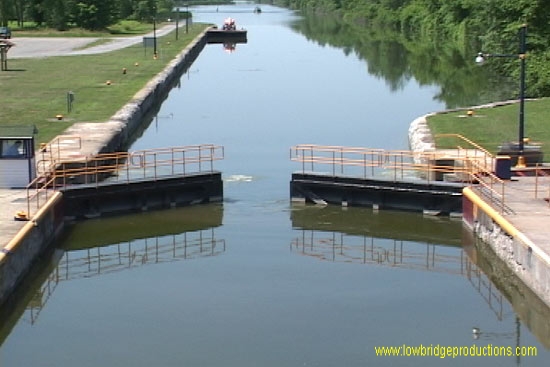 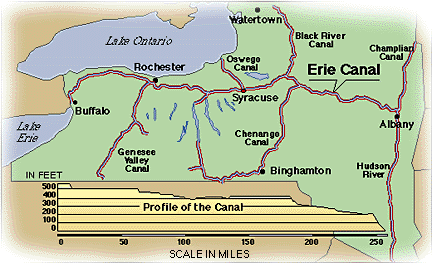 Steam Power – easier than man power
Steam power made it easier to buy and sell your goods to other towns.  Flatboats were unable to go upstream.
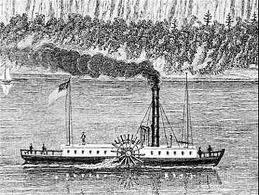 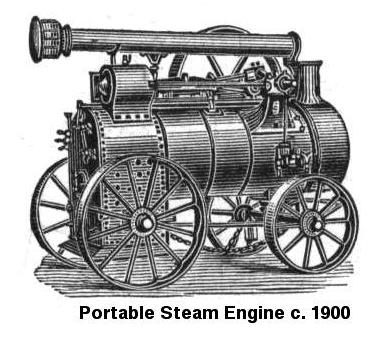 Robert Fulton invents Steamboat in 1807
Railroads – chooo choooo. All aboard!
Now you can travel to CA in 6 days instead of 6 months
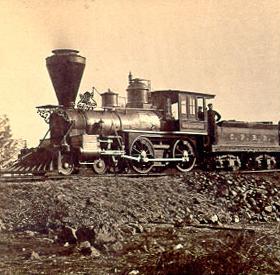 2. Faster Communication
Telegraph is first; telephone is later (1875 by Alexander Graham Bell)
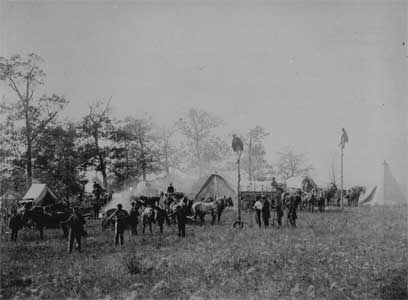 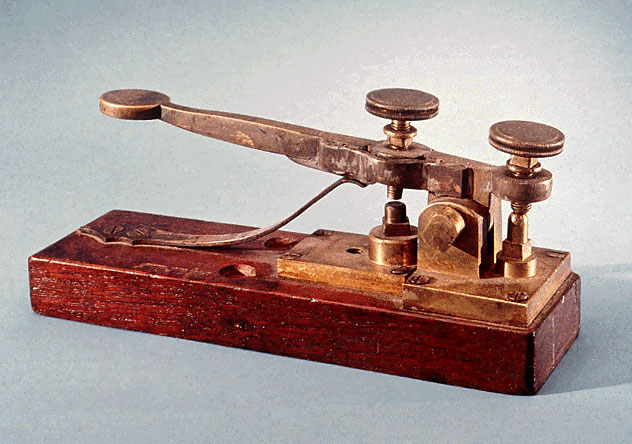 Telegraph by land
Telegraph p. 2
Wires even laid across the big Atlantic Ocean
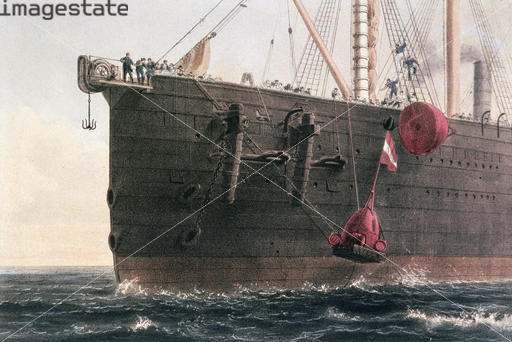 And by water
3. Better Farm Equipment
Made farming so much easier to do
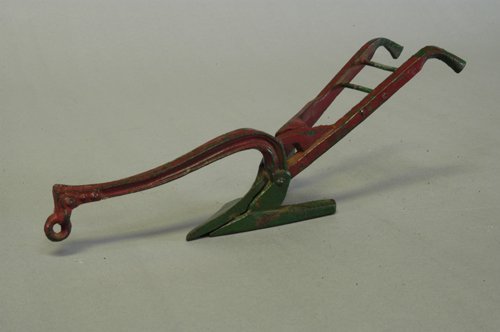 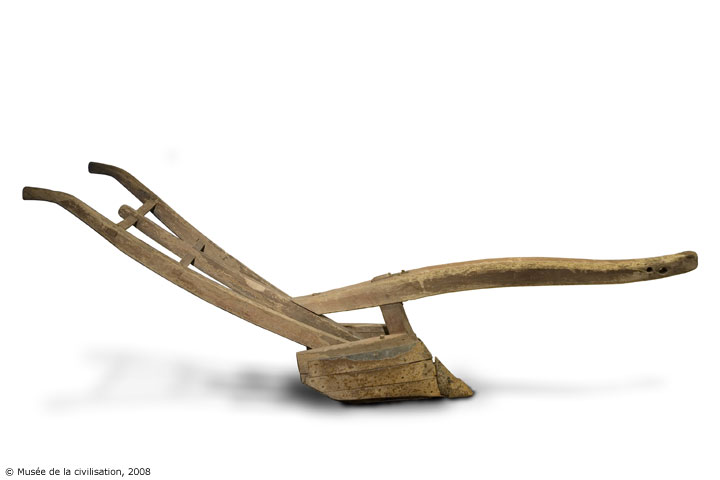 Wood plow is replaced by….
….. the iron plow
Cotton Gin discovered in 1793
1 pound of cotton a day compared to 50 pounds a day
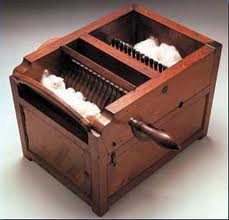 Immigration – We’re coming to America!
Free land in the west, more job opportunities, and freedom of religion
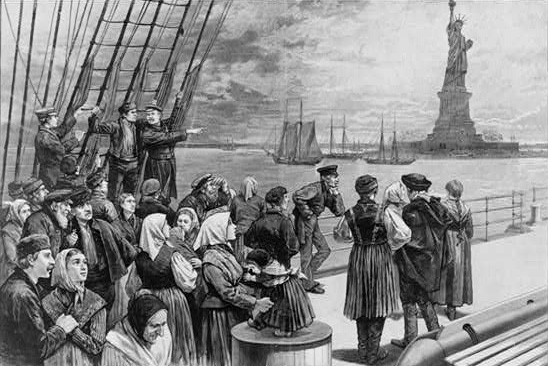 Manifest Destiny  - God wants us to control the entire continent!
Look how fast we went from 13 colonies to…
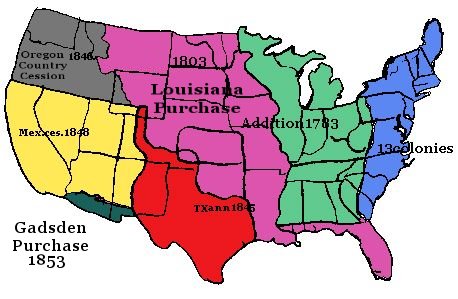 Indian Removal Act of 1830
More settlers moving in….meaning Indians forced out
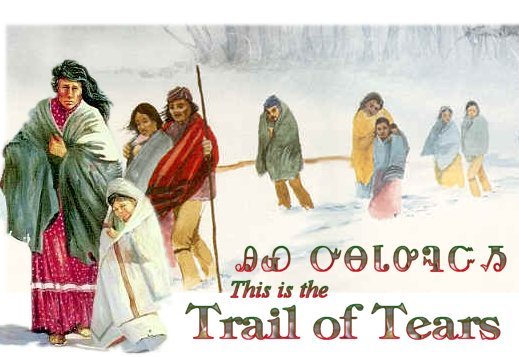 Part 3: Important People
Lewis and Clark
Robert Fulton
Andrew Jackson
Zachary Taylor
Zebulon Pike
Levi Strauss
Benjamin Banneker
Sacajewea
Lewis and Clark
President Jefferson asked them to go and explore the land from LA Purchase; took almost 3 years to go to the Pacific Ocean and back using mostly rivers
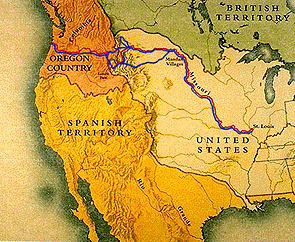 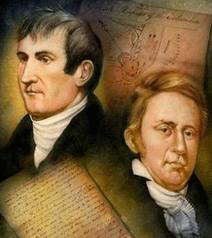 Robert Fulton
Steam power running steamboat and trains
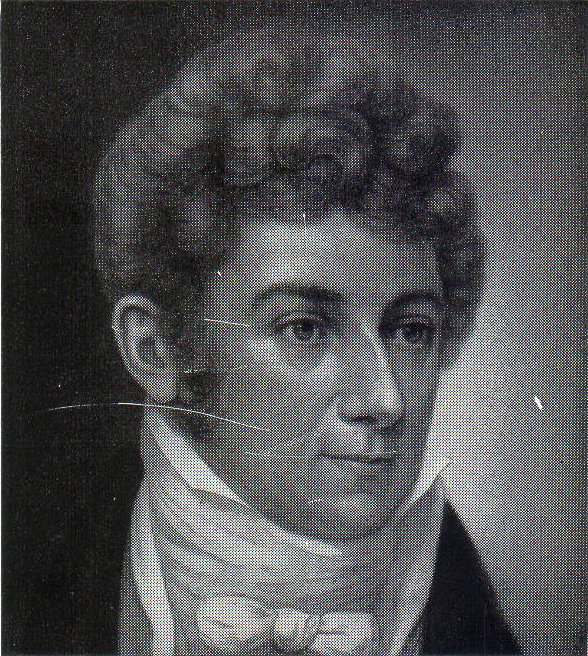 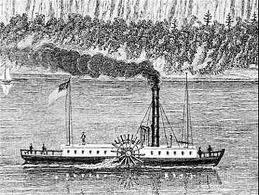 In 1807, this boat changed America
I so smart!
Zachary Taylor
War hero of the Mexican War 1846-48
Guess what he later became?
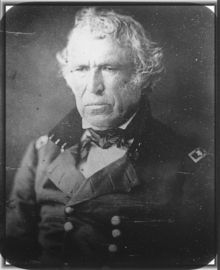 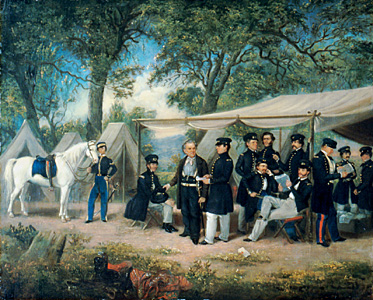 And they said I wasn’t a smart man!  Ha ha
Zebulon Pike
What was he famous for?
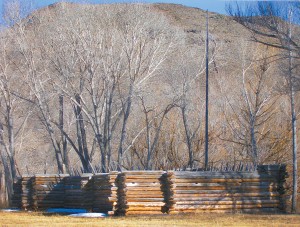 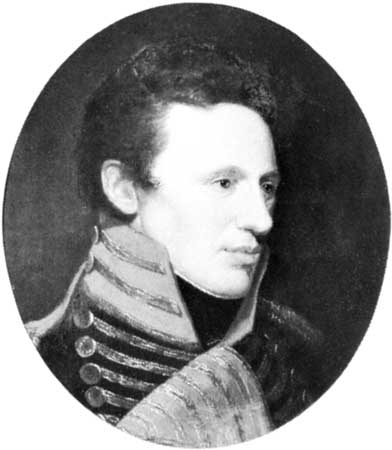 Pike’s Peak
Lt. Zebulon Pike was exploring West into Colorado
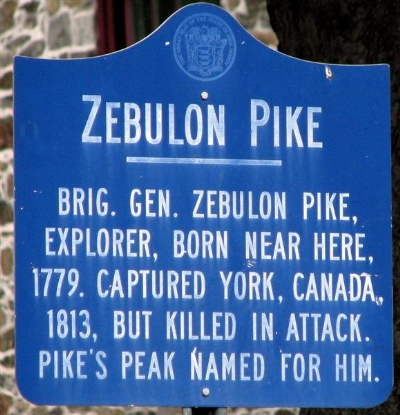 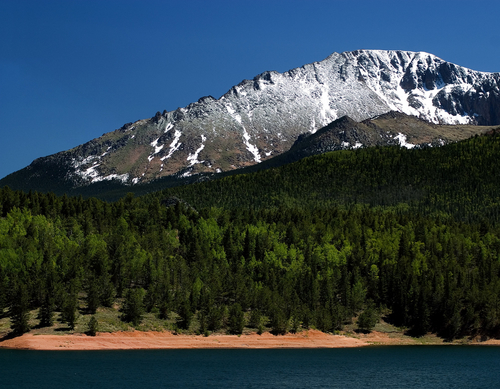 Levi Strauss
You probably wear them.  The cowboys loved them.
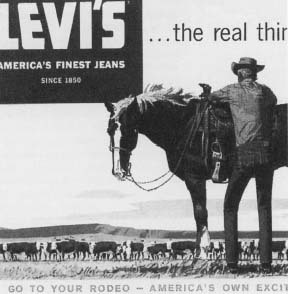 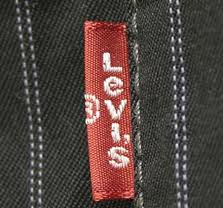 Chicks dig this look too!
Benjamin Banneker
I helped design our nation’s capital city
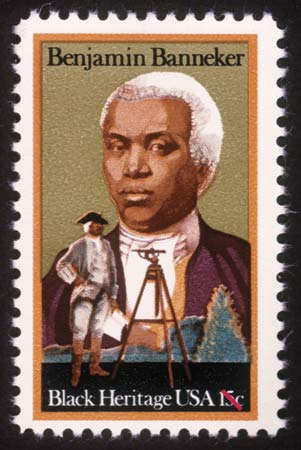 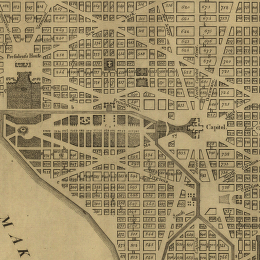 Sacajawea
This Shoshone woman was the interpreter and guide to help Lewis and Clark cross over the West to the Pacific Ocean.
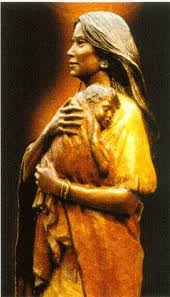 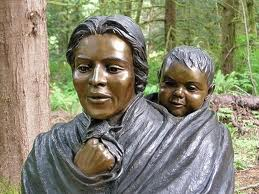 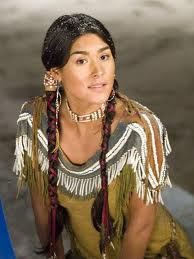 There are more statutes of me in USA than any president!
Andrew Jackson
Another great General from the War of ____ who later went on to become our _____ president.
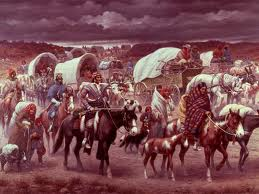 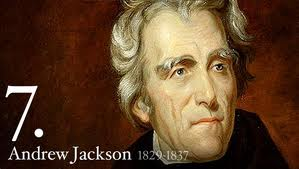